Réintégration durable grâce à un fonctionnement multidisciplinaire
Comment gérer cette situation ?
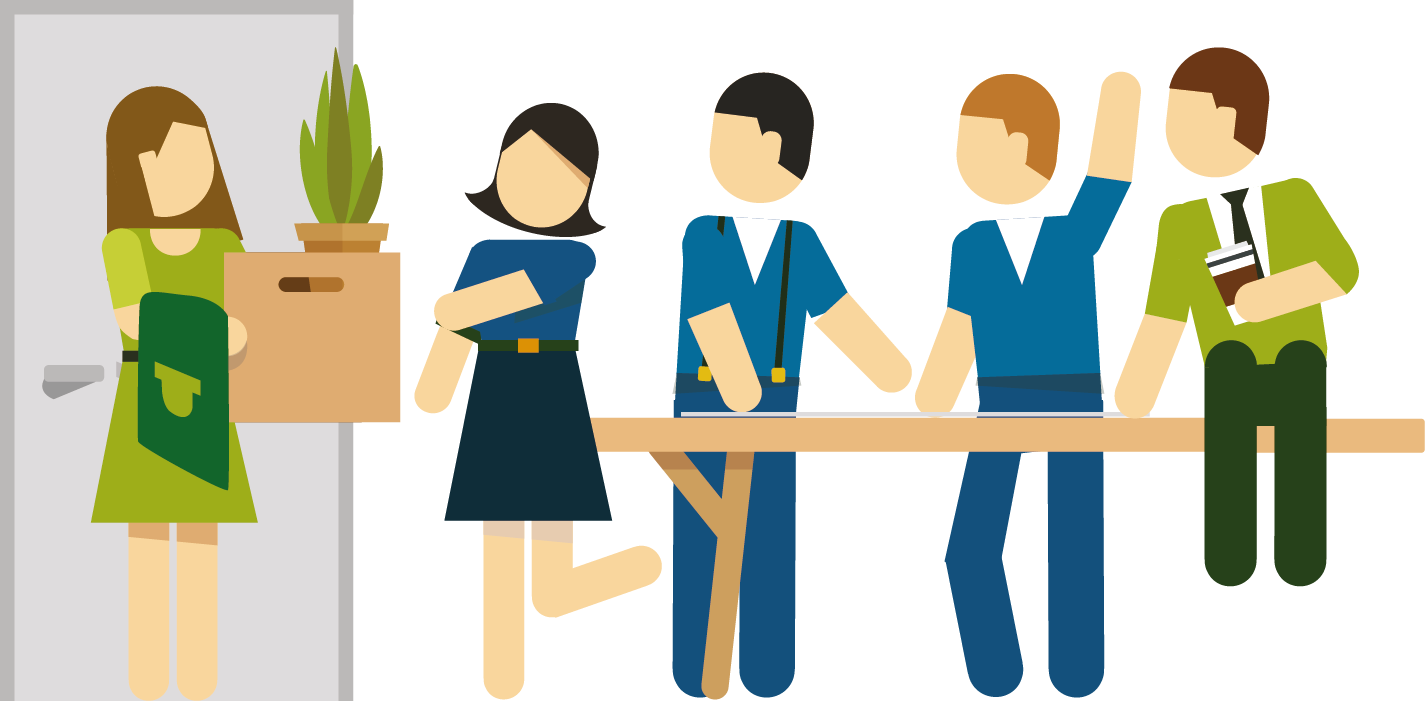 Emploi durable des travailleurs
Deux piliers
Stay-at-work
Return-to-work
Répondre proactivement aux plaintes récurrentes
Politique en matière d’absentéisme
Rôle pour les R.H., les dirigeants
Avec le soutien du SEPP
SEPP
Consultation spontanée,  
Conseiller en prévention psychosociale (à titre d’exemples : permanence relative au stress, coaching) 
Ergonome (à titre d’exemple : évaluation du lieu de travail (examen approfondi du poste de travail des travailleurs occupés sur un écran de visualisation), assortie d’un avis individuel)
Travailleur hors circuit : éviter toute récidive
Politique en matière d'absentéisme (ou politique de réintégration)                   
Travail adapté
Consultation préalable à la reprise du travail. Dans le cadre de cette consultation, le médecin du travail transpose les limites en possibilités. Ces possibilités devant être en adéquation avec les exigences.
Recours à l’ergonome, au conseiller en prévention psychosociale
2 |
[Speaker Notes: Mentionner : Politique ABS = politique en matière d’absentéisme : comment gérer l’absentéisme ? Absences fréquentes de courte durée ? Absences de longue durée ? Avoir une idée des causes de l’absentéisme ? Qui fait quoi ?
Assistance du SEPPT lors de l’instauration de la politique, coaching des dirigeants dans leur fonction
Stay at work et return to work !]
Emploi durable des travailleurs
2 piliers lors du retour au travail
Accompagnement individuel  du travailleur lors de son retour au travail
Médecin du travail
Soutien psychosocial
Ergonome et évaluation du lieu de travail
Politique de réintégration
Avoir une idée des possibilités de règlement du problème
Fixer les responsabilités et les fonctions : R.H., dirigeant, travailleur
Etablir des procédures de communication
Soutien assuré par le 
SEPPT
BTOM (mesures spéciales de soutien à l'emploi) / subsides
FMP
Mutualité
Soutien assuré par le 
SEPPT
3 |
Réintégration durable
Quelle approche adopter ?
Problèmes rencontrés dans l’attribution d’un travail adapté (enquête auprès de l’employeur)
Adaptation du poste de travail (cas de figure)
Plaintes psychiques (cas de figure)
Epuisement professionnel (cas de figure)
Adaptation définitive provisoire et partielle du poste de travail (cas de figure)
Pathologie du bas du dos  (cas de figure)
Problèmes rencontrés dans l’attribution d’un travail adapté (approche)
4 |
Problèmes rencontrés dans l’attribution d’un travail adapté
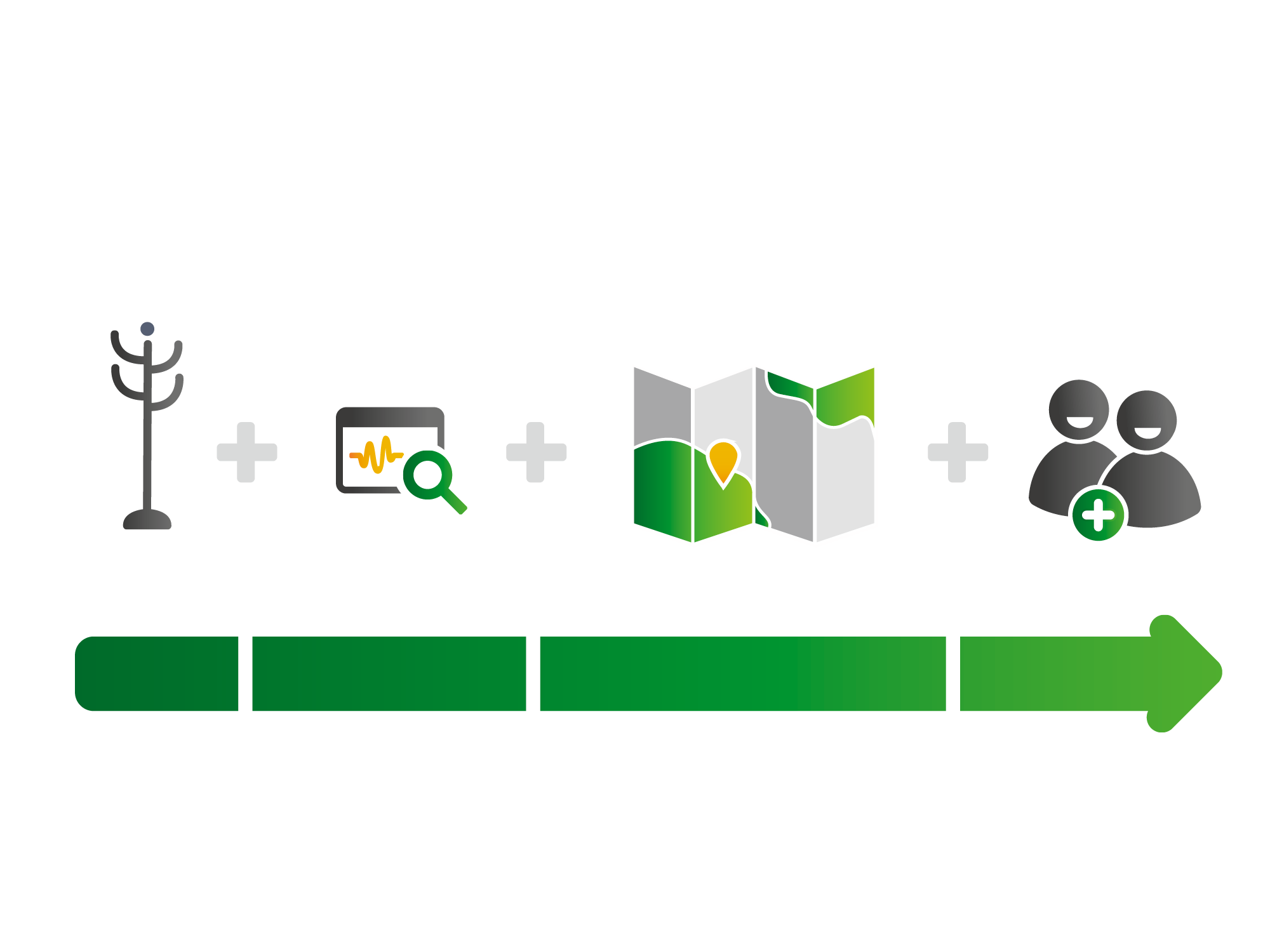 Enquête auprès de l’employeur
5 |
[Speaker Notes: Indiquer que des réponses seront apportées à ces problèmes à partir de divers cas de figure]
Réintégration durable
Quelle approche adopter ?
Problèmes rencontrés dans l’attribution d’un travail adapté (enquête auprès de l’employeur)
Adaptation du poste de travail (cas de figure)
Plaintes psychiques (cas de figure)
Epuisement professionnel (cas de figure)
Adaptation définitive provisoire et partielle du poste de travail (cas de figure)
Pathologie du bas du dos  (cas de figure)
Problèmes rencontrés dans l’attribution d’un travail adapté (approche)
>
>
>
>
>
>
6 |
Cas de figure Adaptation du poste de travail
Approche : recours au médecin du travail, au dirigeant, aux BTOM
Description du cas :

Entreprise : relevant du secteur médical notamment consultations de patients, analyses de laboratoire 
Fonction du travailleur : accueil du collaborateur, généralement par téléphone, planification des consultations  poste de travail au choix dans 1 local partagé par plusieurs collègues, mouvementé
Limite : éviter l’excès de stimuli : bruit (ouïe), cohue (vision)
Reconnaissance d’un handicap professionnel avec droit à la Prime flamande de soutien à l’emploi (VOP) et mesures spéciales de soutien à l’emploi (BTOM)
7 |
[Speaker Notes: Dans ce cas de figure, il s’agit d’un travailleur présentant une affection psychiatrique : psychoses, extrêmement dépendant de médicaments, rapidement hyperstimulé
Explications relatives aux BTOM (voir la diapositive n° 11)]
Cas de figure Adaptation du poste de travail (suite)
Approche : recours au médecin du travail, au dirigeant, aux BTOM
Quelle approche adopter ?
Recours au médecin du travail 
Le travailleur se présente à la consultation préalablement à la reprise du travail
Le médecin du travail  est compétent en matière de travail adapté : aucun contact direct, cadre de travail sans trop de stimuli, possibilité de courtes pauses préférable
Concertation avec le(s) R.H./dirigeant (D) / médecin du travail (MT): adaptation du lieu de travail  paroi en verre à isolation acoustique, absorbant le bruit, poste de travail fixe à l’arrière du local.
8 |
[Speaker Notes: Dans ce cas de figure, il s’agit d’un travailleur présentant une affection psychiatrique : psychoses, extrêmement dépendant de médicaments, rapidement hyperstimulé
Explications relatives aux BTOM (voir la diapositive n° 11)]
Cas de figure Adaptation du poste de travail (suite)
Approche : recours au médecin du travail, au dirigeant
Après 1 année d’incapacité de travail : le travailleur demande spontanément une consultation auprès du médecin du travail
A nouveau un excès de stimuli liés au travail  risque de mise hors circuit
Les collègues font preuve de peu de compréhension

Quelle approche adopter ?
Concertation avec le médecin du travail / dirigeant : Mesure visant à garantir un cadre de travail sans trop de stimuli, attention prêtée à la communication à l’égard des collègues (appui de l’équipe)

Résultat  Pas de mise hors circuit
9 |
[Speaker Notes: Il est extrêmement important d’être attentif à l’appui de l’équipe. Le dirigeant peut éventuellement demander un soutien auprès du CPPSY, par exemple une infirmière souffrant de sclérose en plaques qui passe à des tâches (administratives) faciles physiquement lors de son retour au travail, cette adaptation du travail ayant toutefois nécessité d’informer l’équipe de la prise de cette mesure.]
Cas de figure Adaptation du poste de travail (suite)
BTOM : mesures spéciales de soutien à l’emploi
Prime flamande de soutien à l’emploi (VOP)
Remboursement de l’adaptation du poste de travail et des outils de travail
Intervention dans les déplacements aller-retour sur le chemin du travail
Interprète de la langue des signes
Occupation dans un Atelier protégé
Rem. : une reconnaissance pour bénéficier de la Prime flamande de soutien à l’emploi (VOP) ne signifie pas automatiquement une reconnaissance pour les 4 autres indemnités  demandes auprès du VDAB (FOREM)
10 |
[Speaker Notes: Uniquement à titre énumératif, lorsqu’il est question de BTOM]
Informations en ligne par région
Soutien lors de la réintégration d’une personne présentant un handicap professionnel reconnu
Wallonie :  AVIQ (AWIPH) www.aviq.be/handicap
Bruxelles : PHARE www.phare.irisnet.be 

Flandre : VDAB www.vdab.be/arbeidshandicap/maatregelen  	et www.vdab.be/arbeidshandicap/codelijst
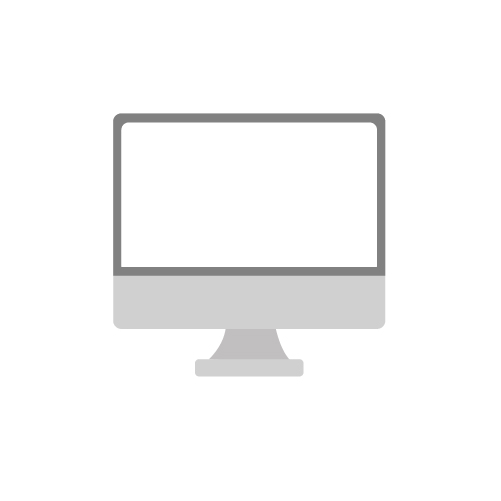 11 | 2/11/2016
Réintégration durable
Quelle approche adopter ?
Problèmes rencontrés dans l’attribution d’un travail adapté (enquête auprès de l’employeur)
Adaptation du poste de travail (cas de figure)
Plaintes psychiques (cas de figure)
Epuisement professionnel (cas de figure)
Adaptation définitive provisoire et partielle du poste de travail (cas de figure)
Pathologie du bas du dos  (cas de figure)
Problèmes rencontrés dans l’attribution d’un travail adapté (approche)
>
>
>
>
>
>
12 |
Cas de figure Plaintes psychiques
Approche : recours au conseiller en prévention psychosociale
Entreprise : prestation de soins/services en collaboration avec des équipes
Fonction : travailleur social
Limite : comportement inapproprié, agressivité à l’égard des collègues
Psychiatre : incapacité de travail de courte durée
L’équipe ne souhaite pas qu’il retourne au travail : la crédibilité est épuisée
13 |
Cas de figure Plaintes psychiques (suite)
Approche : recours au conseiller en prévention psychosociale
Quelle approche adopter ?
Recours au conseiller en prévention psychosociale
Le travailleur se présente à la consultation préalablement à la reprise du travail.
Médecin du travail : le travailleur souhaite reprendre le travail au plus vite, a peu d’idée de sa maladie, ne comprend pas pourquoi l’équipe exprime des réticences quant à son retour.
Concertation avec le psychiatre : crises de psychose paranoïaque, le psychiatre marque son accord pour prolonger l’incapacité de travail en vue de quelques préparatifs au travail.
Concertation avec les R.H. :  dans l’équipe, la crédibilité est épuisée, accord pour recourir au conseiller en prévention psychosociale :
Accompagnement du groupe : les membres de l’équipe sont entendus, ont la possibilité de s’exprimer, sont informés avec le consentement du travailleur
Accompagnement individuel : discuter de l’interaction entre le travailleur et les collègues, souligner la responsabilité personnelle à assumer (prendre ses médicaments)
Concertation avec le psychiatre : travailler sur la prise de conscience de la maladie + contrôle de la prise de médicaments
14 |
Réintégration durable
Quelle approche adopter ?
Problèmes rencontrés dans l’attribution d’un travail adapté (enquête auprès de l’employeur)
Adaptation du poste de travail (cas de figure)
Plaintes psychiques (cas de figure)
Epuisement professionnel (cas de figure)
Adaptation définitive provisoire et partielle du poste de travail (cas de figure)
Pathologie du bas du dos  (cas de figure)
Problèmes rencontrés dans l’attribution d’un travail adapté (approche)
>
>
>
>
>
>
15 |
Cas de figure Epuisement professionnel
Approche : recours au conseiller en prévention psychosociale
Entreprise : consultations médicales
Fonction : médecin
Limite : fatigabilité accrue, difficultés à se concentrer
Accompagnement : soutien psychique auprès de Human Link
Quelle approche adopter ?	Recours au conseiller en prévention psychosociale
Le travailleur se présente à la consultation préalablement à la reprise du travail
Médecin du travail : apte à accomplir ses propres tâches, à condition d'augmenter progressivement les horaires
Concertation avec la mutualité : accord pour une reprise progressive du travail sur la base de 2 jours/semaine au cours d'une période toujours indéterminée
Concertation avec le(s) chef(s) de service/R.H. pour intégrer 2 jours/semaine dans l’horaire
Médecin du travail: surveillance médicale continue à titre de consultation d’évaluation : évaluer la charge de travail acceptable dans le cadre d’une augmentation progressive des horaires
Concertation avec les R.H. : recours au conseiller en prévention psychosociale :  soutien à l’issue  d’une reprise du travail complète :  identifier les pièges, ventiler
Objectif  Garantir la durabilité
16 |
Réintégration durable
Quelle approche adopter ?
Problèmes rencontrés dans l’attribution d’un travail adapté (enquête auprès de l’employeur)
Adaptation du poste de travail (cas de figure)
Plaintes psychiques (cas de figure)
Epuisement professionnel (cas de figure)
Adaptation définitive provisoire et partielle du poste de travail (cas de figure)
Pathologie du bas du dos  (cas de figure)
Problèmes rencontrés dans l’attribution d’un travail adapté (approche)
>
>
>
>
>
>
17 |
Cas de figure Adaptation définitive provisoire et partielle du poste de travail
Approche : recours au tandem formé par l’expert Return-To-Work et le médecin du travail
Entreprise : Centre de résidence et de soins
Fonction du travailleur : infirmier/infirmière
Limite : diminution de la charge physique du bas du dos
Travailleur souhaite reprendre le travail
Employeur remet en question la faisabilité/durabilité de la reprise du travail
Quelle approche adopter ?Recours au tandem formé par l’expert Return-To-Work et le médecin du travail
Le travailleur se présente à la consultation préalablement à la reprise du travail
Concertation avec le(s) R.H./dirigeant : analyse du poste de travail requise  Recours à l’expert Return-To-Work
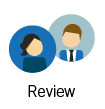 18 |
[Speaker Notes: Des adaptations ont été apportées au niveau du temps de travail et du rythme de travail : récupération et contenu du travail : adaptation des tâches 
Aborder le cas de figure, s’applique également aux aides-soignants à domicile ou aux ….]
Cas de figure Adaptation définitive provisoire et partielle du poste de travail (suite)
Approche : recours au tandem formé par l’expert Return-To-Work et le médecin du travail
Demande de subsides au VDAB pour compenser la perte de rendement et les adaptations à l’ensemble des tâches du travailleur
VOP (Prime flamande de soutien à l’emploi) 
Conséquence > Le handicap professionnel du travailleur est reconnu, avec bénéfice de la Prime flamande de soutien à l’emploi (VOP) du VDAB
L’employeur réclame 20 % de la rémunération de référence par trimestre (sur une période de 5 ans)Par la suite, prolongation possible moyennant motivation

Approche au moyen de l’outil d’adéquation poste-candidat
Observation et entretien avec le travailleur en partant de l’analyse de la fonction
Profil des exigences de la fonction
Profil des capacités du travailleur
L’outil d’adéquation poste-candidat présente quelques problèmes, mais aussi des atouts et des possibilités
19 |
[Speaker Notes: Explications sur la manière dont la reconnaissance fonctionne et peut donner lieu à la VOP ; dans ce cas de figure, reconnaissance directe du fait de la nature de l’affection : Code G 551 = Compression des racines et des plexus nerveux au cours d'atteintes des disques intervertébraux]
Cas de figure Adaptation définitive provisoire et partielle du poste de travail (suite)
Approche : recours au tandem formé par l’expert Return-To-Work et le médecin du travail
Plusieurs suggestions de solutions sont ressorties d’une concertation dûment organisée avec l’ensemble des intéressés :
Reprise progressive du travail (16h/semaine) par le biais de la mutualité : augmenter progressivement le rythme de travail sous le régime à temps partiel de demi-journées de travail
Ensuite, passage à l’ancien horaire de 32 h/semaine
Possibilité de récupération d'un commun accord avec le dirigeant, en cas de charge physique excessive - aspect psychologique
Récupération d’une journée ou d’heures - compensation par le biais de la Prime flamande de soutien à l’emploi (VOP)
Recours à l’infirmier/l’infirmière principalement pour le soin de plaies, des injections, la distribution de médicaments, les activités générales de la vie quotidienne - éviter la toilette des résidents en raison de la charge physique que celle-ci représente
Recours à l’infirmier/l'infirmière principalement dans le cadre de la pause du matin pour pouvoir bénéficier d’une aide suffisante des collègues directs.
20 |
Retour au travail plan par étapes
Visite préalable : renvoi à un confrère
Etape 0
Etape 1
Adéquation poste-candidat : exigences et capacités
Etape 2
Adéquation poste-candidat
Etape 3
En option : visite préalable
Etape 4
Entretien de feed-back dans l’entreprise
Etape 5
Mise en œuvre
Etape 6
Examen de reprise du travail
Facultativement
Concertation supplémentaire
Etape 7
Evaluation
21 |
Etape 8
Soutien supplémentaire
[Speaker Notes: (Étapes 0 et 3 et 6 : ne relèvent pas de l’offre de Retour au Travail - l’étape 6 n’est obligatoire que pour le travailleur soumis).]
Réintégration durable
Quelle approche adopter ?
Problèmes rencontrés dans l’attribution d’un travail adapté (enquête auprès de l’employeur)
Adaptation du poste de travail (cas de figure)
Plaintes psychiques (cas de figure)
Epuisement professionnel (cas de figure)
Adaptation définitive provisoire et partielle du poste de travail (cas de figure)
Pathologie du bas du dos  (cas de figure)
Problèmes rencontrés dans l’attribution d’un travail adapté (approche)
>
>
>
>
>
>
22 |
Cas de figure Pathologie du bas du dos
Approche : Recours au Fonds des Maladies professionnelles (FMP)
La fonction du travailleur est pénible pour le dos
Limite : réduction de la charge du bas du dos que le travailleur est capable de supporter entraînant des plaintes récurrentes avec une incapacité de travail fréquente
L’employeur remet en question la faisabilité/durabilité de la reprise du travail
Quelle approche adopter ?
Critères/conditions :
Risque du levage de charges
Vibrations mécaniques transmises par la surface d’assise
Incapacité de travail :
Plaintes fréquentes du bas du dos de 4 semaines minimum à maximum 3 mois
Opération au niveau de la colonne lombaire
Médecin du travail : établit le dossier à l’intention du FMP
FMP : accord pour un programme multidisciplinaire :
Réadaptation du dos dans un centre régional
L’ergonome examine le besoin d'apporter des adaptations au poste de travail, individuellement ou pour l’ensemble du groupe
23 |
[Speaker Notes: Explications sur le programme FMP]
Cas de figure Pathologie du bas du dos (suite)
Approche : Recours au Fonds des Maladies professionnelles (FMP)
L’employeur perçoit une intervention financière 
visant à analyser les conditions de travail et/ou en cas de réalisation des adaptations
24 |
Accompagnement individuel dans la recherche d'un travail ou d’une fonction approprié(e)
Approche multidisciplinaire
Au niveau central : bonne collaboration entre les intéressés : R.H., travailleur, médecin du travail, dirigeant direct, médecin-conseil, psychologue et ergonome
SEPP : 
Début : consultation préalable à la reprise du travail
Consultation spontanée
Visite du lieu de travail par le médecin du travail ou l’ergonome 
Soutien du psychologue
Recours à l’expert
Recours aux mesures de soutien existantes
Employeur
Communication interne !
Préparation : aperçu des exigences de la fonction/possibilités d’y remédier 
 Nécessité d'un cadre plus large : politique de réintégration pour les travailleurs absents de longue durée
25 |
Réintégration durable
Quelle approche adopter ?
Problèmes rencontrés dans l’attribution d’un travail adapté (enquête auprès de l’employeur)
Adaptation du poste de travail (cas de figure)
Plaintes psychiques (cas de figure)
Epuisement professionnel (cas de figure)
Adaptation définitive provisoire et partielle du poste de travail (cas de figure)
Pathologie du bas du dos  (cas de figure)
Problèmes rencontrés dans l’attribution d’un travail adapté (approche)
>
>
>
>
>
>
26 |
Problèmes rencontrés dans l’attribution d’un travail adapté
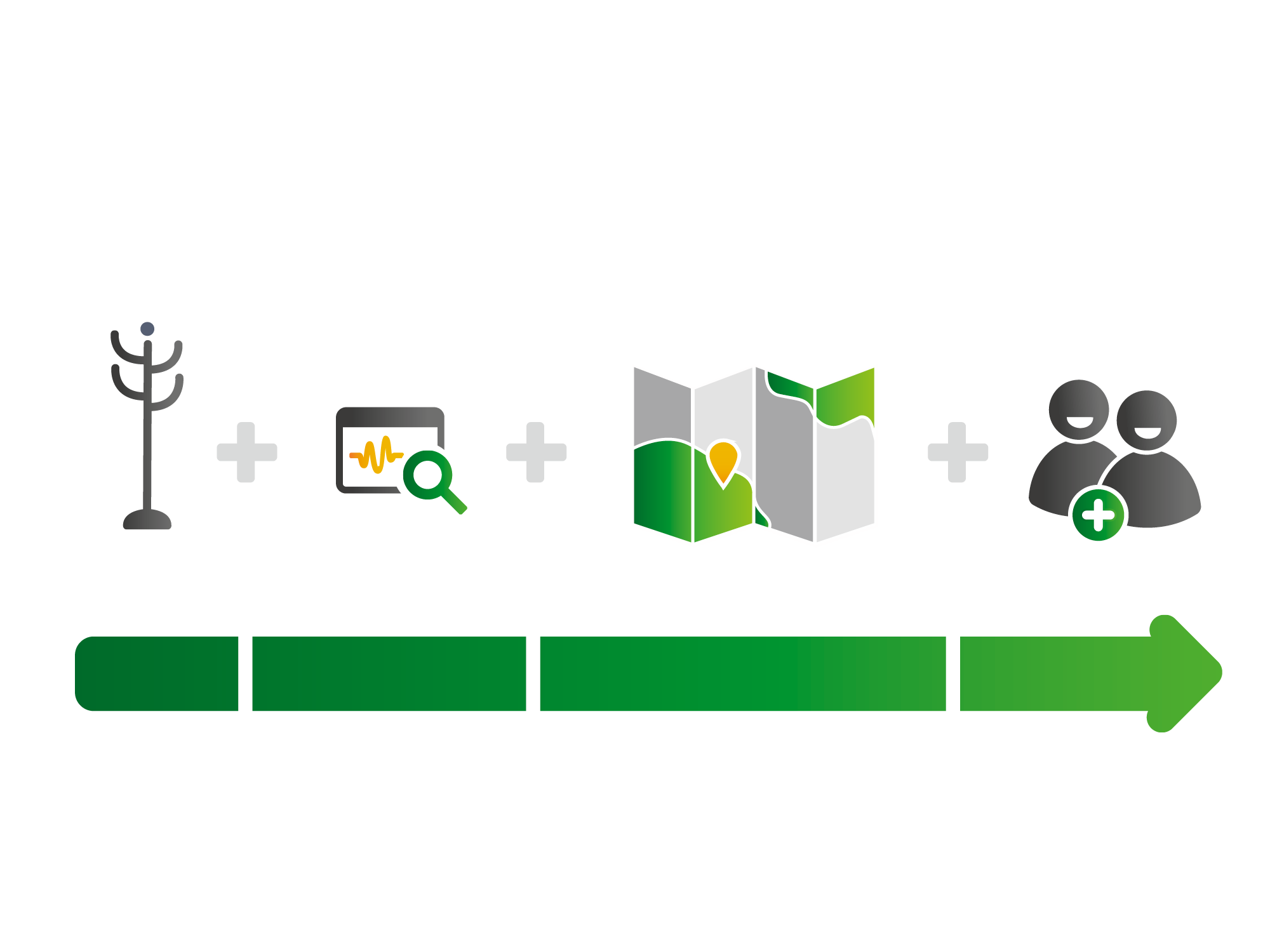 Comment gérer ces problèmes
27 |
L’accompagnement individuel, ça fonctionne !
Chiffres basés sur des faits
L’accompagnement individuel mène à une reprise durable :
Le travailleur ne rechute pas à court terme en se retrouvant ainsi à nouveau en incapacité de travail










L’importance d'une approche multidisciplinaire est démontrée : 
Ne pas seulement tenir compte des aspects médicaux, mais aussi être attentif au lieu de travail et aux facteurs psychosociaux
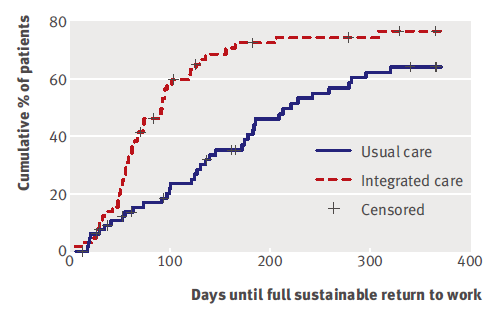 28 |
[Speaker Notes: Loisel P et. al. (1997) A population-based, randomized clinical trial on back pain management. Spine, 22(24): 2911-8.
Lambeek L, et. al. (2010) Randomised controlled trial of integrated care to reduce disability from chronic low back pain in working and private life. BMJ, 340: c1035.
van Middelkoop M, et. al. (2011) A systematic review on the effectiveness of physical and rehabilitation interventions for chronic non-specific low back pain. Eur Spine J, 20:19-39.
European Foundation for the Improvement of Living and Working Conditions (EFILWC) (2004) Employment and Disability: Back to work strategies. Disponible sur : http://www.eurofound.europa.eu/pubdocs/2004/115/en/1/ef04115en.pdf]
L’approche politique, ça fonctionne !
Chiffres basés sur des faits
29 |
[Speaker Notes: Des études montrent que lorsqu’il est tenu compte de ces 4 aspects différents, le travailleur reprend le travail plus vite et de manière plus durable. Une politique de Retour au Travail porte principalement des fruits lorsque des mesures sont prises au niveau du lieu de travail. Cela fut démontré dans plusieurs pays, tels que le Canada et les Pays-Bas.

Loisel P et. al. (1997) A population-based, randomized clinical trial on back pain management. Spine, 22(24): 2911-8.

Lambeek L, et. al. (2010) Randomised controlled trial of integrated care to reduce disability from chronic low back pain in working and private life. BMJ, 340: c1035.

van Middelkoop M, et. al. (2011) A systematic review on the effectiveness of physical and rehabilitation interventions for chronic non-specific low back pain. Eur Spine J, 20:19-39.

Burdorf A (2013) Who returns to work after sick leave and why? Implications for the effectiveness of interventions for musculoskeletal disorders. In Current Topics in Occupational Epidemiology, Venables K (ed.).

Loisel A & Anema J (eds) Handbook of Work Disability. Springer. 513p.]
Réintégration durable
Possibilités de soutien dans le travail adapté
Assurance maladie :
Recyclage, 
Stage d’expérience professionnelle

FMP : programme « dos » multidisciplinaire http://www.fmp-fbz.fgov.be/web/content.php?lang=fr&target=workers#/home  
VDAB 
Reconnaissance du handicap professionnel
Octroi des BTOM (mesures spéciales de soutien à l’emploi), de la VOP (prime flamande de soutien à l’emploi)

SEPPT : 
Médecin du travail, ergonome, psychologue, expert Return-To-Work
Consultation préalable à la reprise du travail
Consultation spontanée
30 |
[Speaker Notes: Dans notre société … et last but not least : SEPP et rôle du médecin du travail]